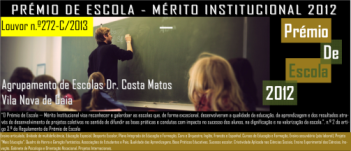 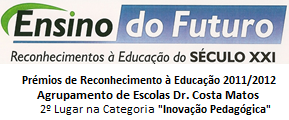 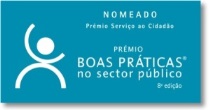 AGRUPAMENTO DE ESCOLAS DR. COSTA MATOSVila Nova de Gaia
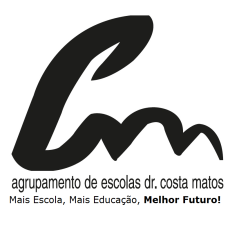 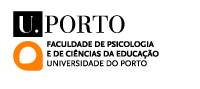 “Educação para a Cultura”III Ciclo de Debates OBVIE 2014 “Boas práticas: olhar para dentro, projetar para fora”.
PROJETO
"Todos Juntos Aprendemos… Mais" 


 8 de maio de 2014
Rua José Fontana
4400-193 Vila Nova de Gaia
geral.costamatos@gmail.com
http://aecostamatos.ccems.pt/
Tel. 223799800 / 223795676
Fax 223707962
AGRUPAMENTO DE ESCOLAS DR. COSTA MATOSVila Nova de Gaia
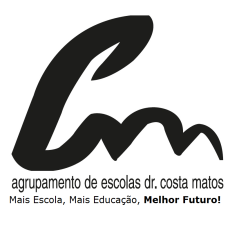 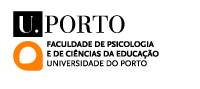 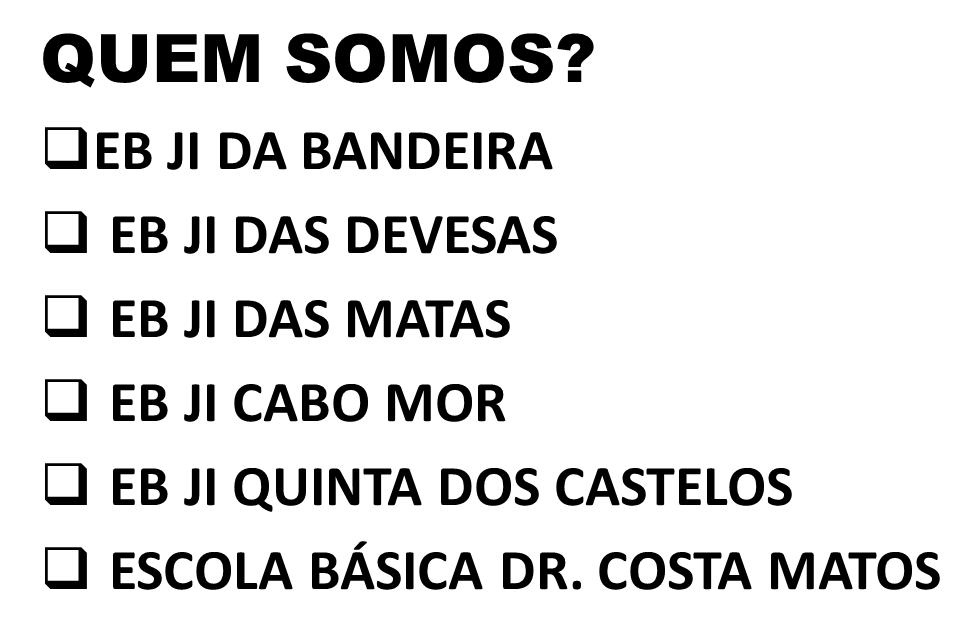 8 de maio de 2014
AGRUPAMENTO DE ESCOLAS DR. COSTA MATOSVila Nova de Gaia
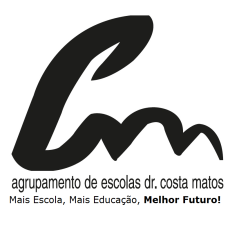 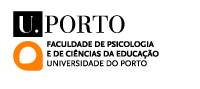 A NOSSA MISSÃO É:
INTEGRAÇÃO
COMPROMETIMENTO
COOPERAÇÃO
SOLIDARIEDADE
EMPREENDEDORISMO
SUCESSO
EXCELÊNCIA
8 de maio de 2014
AGRUPAMENTO DE ESCOLAS DR. COSTA MATOSVila Nova de Gaia
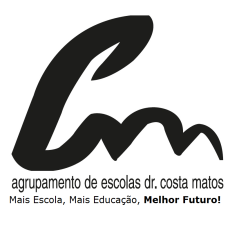 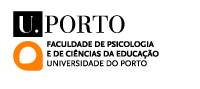 O QUE FAZEMOS?
Ensino articulado, Unidades de Apoio a Alunos com Multideficiência (1º, 2º e 3º ciclos), Educação Especial, Curso Adaptado de Formação, Curso de Qualificação de Pessoas com Deficiência e/ou Incapacidade, Desporto Escolar, Plano Integrado de Educação e Formação, Coro e Orquestra, Inglês, Francês e Espanhol, Cursos de Educação e Formação, Ensino secundário (pós laboral), Projeto “Mais Educação”, Quadro de Honra e Geração Fantástica, Associações de Estudantes e Pais, Qualidade das Aprendizagens, Boas Práticas Educativas, Sucesso escolar, Criatividade Aplicada nas Ciências Sociais, Ensino Experimental das Ciências, Inovação, Gabinete de Psicologia e Orientação Vocacional, Projetos Internacionais.
8 de maio de 2014
AGRUPAMENTO DE ESCOLAS DR. COSTA MATOSVila Nova de Gaia
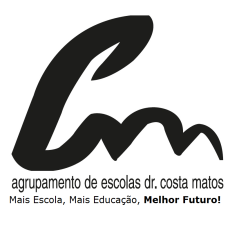 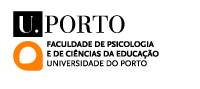 UAEEAM:

PROJETO DE ESCOLA – PROJETO DE VIDA
8 de maio de 2014
AGRUPAMENTO DE ESCOLAS DR. COSTA MATOSVila Nova de Gaia
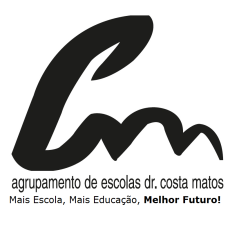 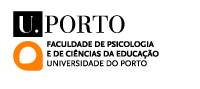 SITUAÇÃO ATUAL
SITUAÇÃO INICIAL
PATROCINADORES
ESCOLA
- DISPONIBILIZAÇÃO DO ESPAÇO

DREN:
REQUALIFICAÇÃO DO ESPAÇO
MONTANTE INICIAL PARA MATERIAL/EQUIPAMENTO
EMPRESAS E INSTITUIÇÕES
- Fundação Calouste Gulbenkian
 Efacec
 Fagor
- Grupo Auchan
- Vidraria das Devesas
- Grupo Amorim
- Farmácia Rodrigues Rocha

PARTICULARES
UAEEAM :

BEM EQUIPADA:

RECURSOS MATERIAIS DIVERSOS: SOFTWARE ADAPTADO ,  EQUIPAMENTO DE REABILITAÇÃO,  DIDÁTICO, ETC.
MOBILIÁRIO
8 de maio de 2014
AGRUPAMENTO DE ESCOLAS DR. COSTA MATOSVila Nova de Gaia
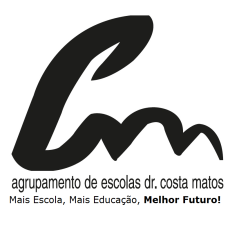 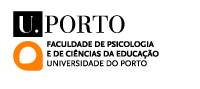 7 ALUNOS:
 DIANA (19 anos em março) – Síndrome de Dravet
 MIGUEL (18 anos em junho) – Síndrome Martim -Bell – X- Frágil
 PEDRO (18 anos em junho) – Síndrome Martim -Bell – X- Frágil
 NIGEL (18 anos em julho) – Paralisia Cerebral (macrocefalia) - MOBILIDADE REDUZIDA
 RUI (18 anos em agosto) - Paralisia Cerebral  - MOBILIDADE REDUZIDA
 MARIA (16 anos) – Síndrome de Hanefeld – mutação do gene CDKL5
 JOÃO (15 anos ) – Síndrome de  Apert
8 de maio de 2014
AGRUPAMENTO DE ESCOLAS DR. COSTA MATOSVila Nova de Gaia
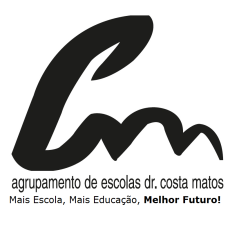 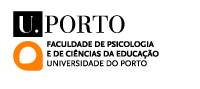 RECURSOS HUMANOS:
2 Professores de Educação Especial
2 Assistentes Operacionais
1 Tarefeira
Outros Técnicos/Professores:
CRI CerciGaia: Terapeuta Ocupacional, Terapeuta da Fala e Fisioterapeuta 
1 Musicoterapeuta
2 Professores de Psicomotricidade
 Terapeutas complementares: Reiki  e Hipoterapeuta  – Centro Hípico
Protocolo Câmara Municipal de V.N.Gaia
8 de maio de 2014
AGRUPAMENTO DE ESCOLAS DR. COSTA MATOSVila Nova de Gaia
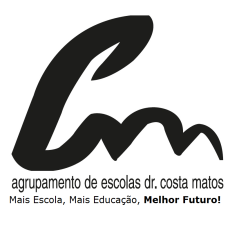 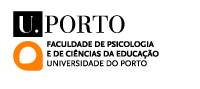 PLANIFICAÇÃO DAS ATIVIDADES:
8 de maio de 2014
AGRUPAMENTO DE ESCOLAS DR. COSTA MATOSVila Nova de Gaia
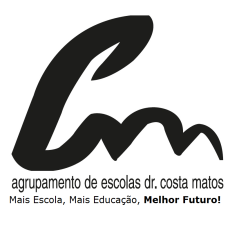 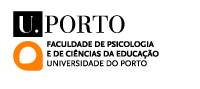 ATIVIDADES E PROJETOS:
FAMÍLIA
8 de maio de 2014
AGRUPAMENTO DE ESCOLAS DR. COSTA MATOSVila Nova de Gaia
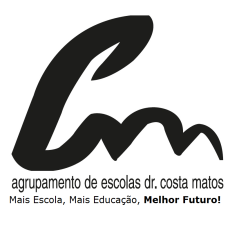 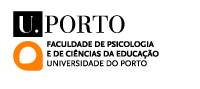 Centro Comercial (unidades temáticas)
Quinta do Fojo-Golf
Aquaparque
Praia
Saídas 
à Comunidade
- Conhecimento do Mundo
Treino de Competências Funcionais
Quintas
Parques
Piscina
Café
Supermercado
Papelaria
Pastelaria
Correios
Bombeiros
aeroporto
Utilizando diferentes transportes públicos:
Autocarro
Comboio
Metro
8 de maio de 2014
AGRUPAMENTO DE ESCOLAS DR. COSTA MATOSVila Nova de Gaia
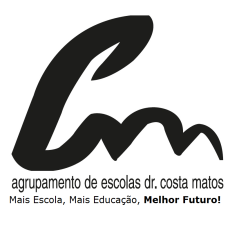 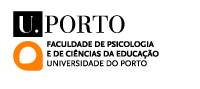 OBJETIVOS:
Proporcionar  experiências significativas, organizadas e diversificadas;

Utilizar as rotinas diárias naturais como momentos de aprendizagem;

Dinamizar atividades onde o principio, o meio e o fim sejam claros e onde ambos (aluno e professor/terapeuta) possam realizá-la em conjunto;
8 de maio de 2014
AGRUPAMENTO DE ESCOLAS DR. COSTA MATOSVila Nova de Gaia
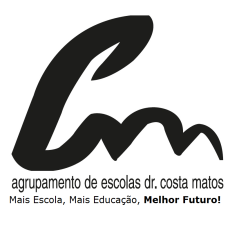 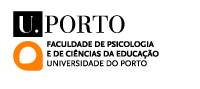 OBJETIVOS:
Dar oportunidade ao aluno de experimentar várias situações onde tenha controlo sobre o seu ambiente, de forma a generalizar as skills aprendidas;

 Garantir a generalização das aprendizagens realizadas com todas as situações significativas; 

Criar um ambiente controlado e pouco confuso, onde o aluno possa aprender, praticar e concentrar-se nas atividades propostas.
8 de maio de 2014
AGRUPAMENTO DE ESCOLAS DR. COSTA MATOSVila Nova de Gaia
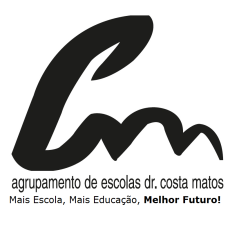 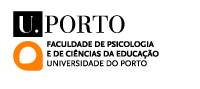 PROJETOS E PARCERIAS:
8 de maio de 2014
AGRUPAMENTO DE ESCOLAS DR. COSTA MATOSVila Nova de Gaia
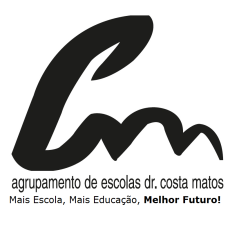 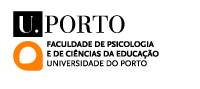 PROJETO
"Todos Juntos Aprendemos… Mais" 
Manual de Procedimentos Organizacionais e de Boas Práticas Educativas nas UAEEAM’S
8 de maio de 2014
AGRUPAMENTO DE ESCOLAS DR. COSTA MATOSVila Nova de Gaia
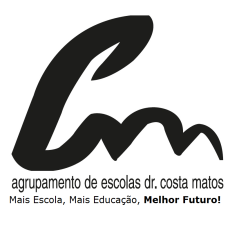 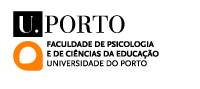 2 Unidades de Apoio a Alunos com Multideficiência
AGRUPAMENTO DE ESCOLAS DR. COSTA MATOS
8 de maio de 2014
AGRUPAMENTO DE ESCOLAS DR. COSTA MATOSVila Nova de Gaia
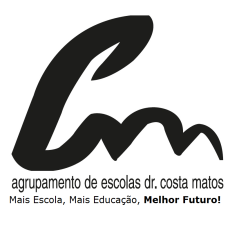 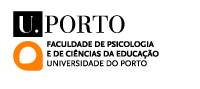 Situação problema:
Necessidade de dotar o agrupamento de um modelo de inclusão;

Alargamento da escolaridade obrigatória, até aos 18 anos  de idade;

Implementação de práticas transparentes, objetivas e eficientes com elevado sentido ético, ao serviço dos nossos Alunos Especiais.
8 de maio de 2014
AGRUPAMENTO DE ESCOLAS DR. COSTA MATOSVila Nova de Gaia
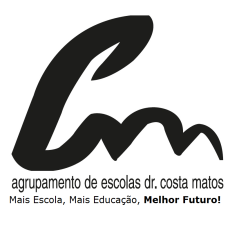 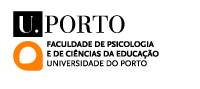 INTERVENIENTES:
ALUNO
EQUIPA
MULTIDISCIPLINAR
8 de maio de 2014
AGRUPAMENTO DE ESCOLAS DR. COSTA MATOSVila Nova de Gaia
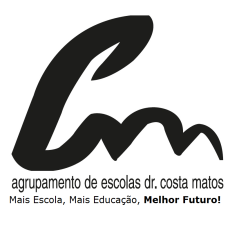 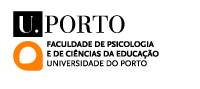 Manual das Boas Práticas- porquê?
Necessidade de construir ferramentas de fácil manuseamento e acesso, baseadas na responsabilização, motivação, dignificação e valorização profissional das Assistentes Operacionais.
                                        


                                                   

                                                                                        Igualdade     
                                                    Qualidade             
                                                    Mudanças    
                                                    Sucesso
8 de maio de 2014
AGRUPAMENTO DE ESCOLAS DR. COSTA MATOSVila Nova de Gaia
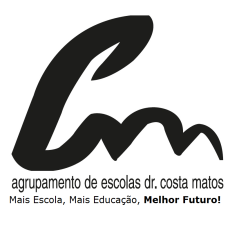 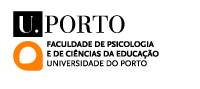 Qual a aposta?
Unidades de Apoio Especializado para a Educação de Alunos com Multideficiência  (UAEEAM)

Qualificação do pessoal não docente (assistentes operacionais) que  diretamente interage de forma contínua neste contexto educativo.
8 de maio de 2014
AGRUPAMENTO DE ESCOLAS DR. COSTA MATOSVila Nova de Gaia
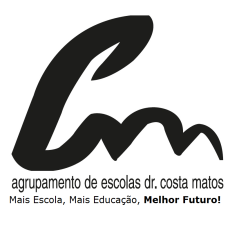 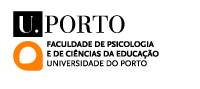 Quais os objetivos?
8 de maio de 2014
AGRUPAMENTO DE ESCOLAS DR. COSTA MATOSVila Nova de Gaia
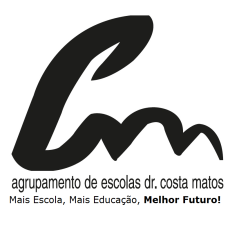 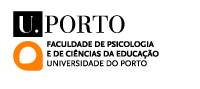 As respostas educativas têm de ser analisadas de acordo com as capacidades intraindividuais, necessidades e motivações destes alunos tendo em conta:
estimulação- comunicação/linguagem;
conhecimento do mundo envolvente;
regulação de hábitos de convivência;
inclusão nas turmas;
inclusão em outros contextos;
alargar relações sociais.
bem-estar emocional;
cuidados de higiene;
cuidados de alimentação;
cuidados medicamentosos;
cuidados de saúde e segurança;
estimulação da autonomia pessoal;
8 de maio de 2014
AGRUPAMENTO DE ESCOLAS DR. COSTA MATOSVila Nova de Gaia
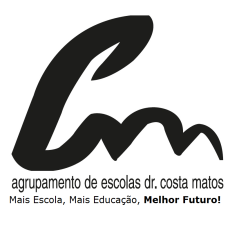 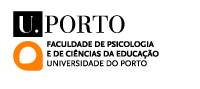 COMO deve o  adulto (assistente operacional) favorecer a aprendizagem destes alunos?
      Deverá perceber em cada um o seguinte:
	o que a criança/jovem  mais gosta;
	como estabelece a comunicação;
	como foca a atenção na tarefa;
	o tempo que precisa para reagir ao estímulo/tarefa;
	o tempo que precisa para manipular o material; 
	o tempo que precisa para realizar cada  tarefa;
	quando precisa de ajuda;
	como ajudá-la.
8 de maio de 2014
AGRUPAMENTO DE ESCOLAS DR. COSTA MATOSVila Nova de Gaia
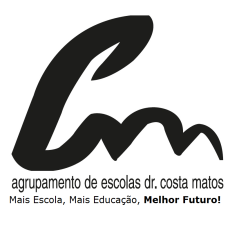 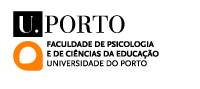 Alguns procedimentos a seguir pelas A. O.:
Saber trabalhar comportamentos atípicos  que emergem sem aviso (gritos, risos estridentes, abanos de cabeça, repetição de palavras sem nexo, gestos bizarros, balanceamentos,…;
Aguardar pelo “feedback” do aluno face à solicitação ou necessidade: levar a termo a tarefa e não se sobrepor, por exemplo: se o aluno é capaz de comer sozinho, vestir-se sozinho, o adulto deve evitar executar estas tarefas na sua vez;
Perceber que estes alunos aprendem por imitação, repetição,  sistematização das  tarefas, ….;
Devem reportar todo e qualquer comportamento “descontextualizado” do aluno para reunião de equipa multidisciplinar para ser analisado e solucionado;
O objetivo primeiro, de TODA a actividade escolar, é dotar o aluno de maior autonomia e competência nas suas  ações.
8 de maio de 2014
AGRUPAMENTO DE ESCOLAS DR. COSTA MATOSVila Nova de Gaia
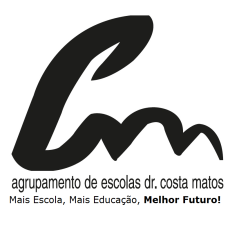 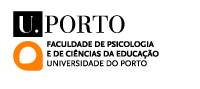 EM SUMA:

As A. O. são, por excelência,  MODELOS, em termos de comportamento/atitudes/ linguagem/ para todo e qualquer aluno da UAEEAAM.
A ação educativa na UAEEAM pressupõe uma organização de  papéis com  funções definidas, distribuição de tarefas, tudo em prol do bem estar e desenvolvimento dos alunos.
Devem ser respeitados os valores de cidadania e de multiculturalidade dos alunos da UAEEAM.
As A. O. representam,  na sua ação pedagógica com cada aluno, um verdadeiro COMPROMISSO pessoal,  PROFISSIONAL, de exercício ético e de CIDADANIA.
8 de maio de 2014
AGRUPAMENTO DE ESCOLAS DR. COSTA MATOSVila Nova de Gaia
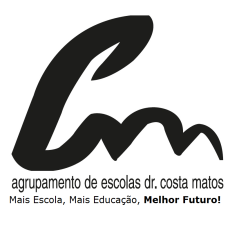 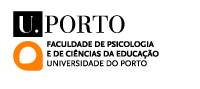 Da conceção do  
MANUAL DE PROCEDIMENTOS ORGANIZACIONAIS E DE BOAS PRÁTICAS EDUCATIVAS NAS UAAM`S resultou:
20.ª Conferência  SINASE , Ensino do Futuro, Escolas  no séc. XXI “Qualidade e Inovação em Contenção Orçamental”,  que decorreu na Universidade Católica de Lisboa, no dia 12 de  novembro de 2012 - MENÇÃO HONROSA - CATEGORIA PROJECTO ORGANIZAÇÃO, Inovação Pedagógica “Todos Juntos Aprendemos... Mais”- Agrupamento Dr. Costa Matos
A 8ª edição do Prémio Boas Práticas no Sector Público. O Prémio visa reconhecer , publicamente,  todos os que assumem o papel de “Servidores do Estado”, trabalhando com tenacidade em prol do cidadão, novembro de 2011(8ª edição)
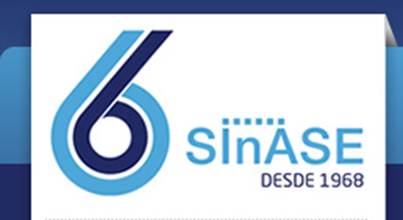 8 de maio de 2014
AGRUPAMENTO DE ESCOLAS DR. COSTA MATOSVila Nova de Gaia
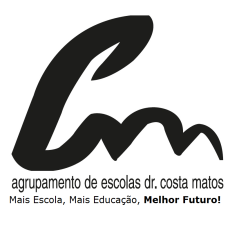 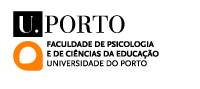 “  Educação não transforma o mundo. Educação muda pessoas. Pessoas transformam o mundo”.                                                                                                                                                              Paulo Freire
8 de maio de 2014
AGRUPAMENTO DE ESCOLAS DR. COSTA MATOSVila Nova de Gaia
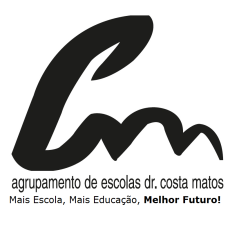 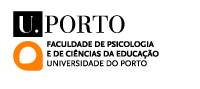 TESTEMUNHO DE UM PAI

Sr. Joaquim Magalhães
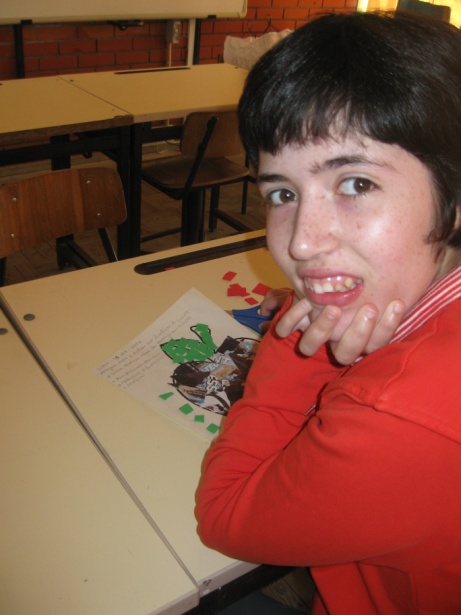 8 de maio de 2014
AGRUPAMENTO DE ESCOLAS DR. COSTA MATOSVila Nova de Gaia
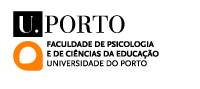 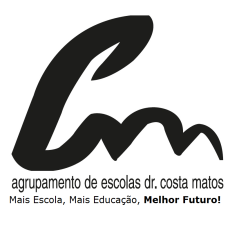 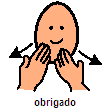 Obrigado!
AGRUPAMENTO: geral.costamatos@gmail.com
                              http://aecostamatos.ccems.pt
UAEEAM - email: uiemteixeiralopes@hotmail.com
                   Blogue: http://www.unidadeteixeiralopes.blogspot.pt/
8 de maio de 2014